Distribusi Frekuensi
Pro-rating
Tujuan: Untuk mengelompokkan penduduk Tak Terjawab (TT) ke dalam kelompok umur.
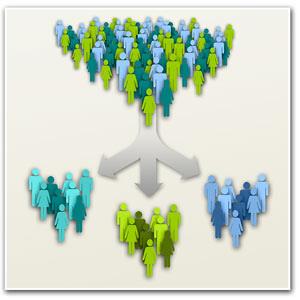 BACK
Tabel 1. Penduduk Provinsi Bali Menurut Kelompok Umur.














Sumber: Bali Dalam Angka 2013 (Hasil Sensus Penduduk 2010)
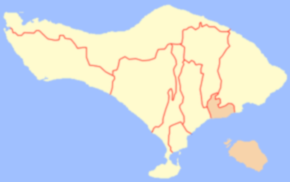 BACK
BACK
Pro-rating untuk kelompok umur lainnya dihitung dengan cara yang sama. Sehingga, diperoleh Tabel 2 sebagai berikut: 
Tabel 2. Penduduk Provinsi Bali Menurut Kelompok Umur, Sebelum dan Sesudah Diadakan Pro-Rating.
BACK
Pemecahan kelompok umur jenjang sepuluh tahunan menjadi umur lima tahunan.
BACK
BACK
Tabel 3. Penduduk Provinsi Bali Menurut Kelompok Umur Setelah Diadakan 			Pemecahan Kelompok Umur Jenjang Sepuluh Tahunan Menjadi Umur Lima 			Tahunan.


Pengerjaan yang sama dapat 
dilakukan untuk kelompok 
umur sepuluh tahunan yang lain. 
Data pada Tabel 2 setelah dipecah
akan menjadi seperti yang disajikan
dalam Tabel 3.
BACK
Pemecahan kelompok umur jenjang lima tahunan menjadi satu tahunan dengan Faktor Pengali Spraque.
BACK
Kelompok end-panel tergantung pada nilai kelas terakhir dari pengelompokan tersebut (tidak diperbolehkan ada kelas terbuka). Misalkan kelompok umur yang terakhir adalah 100 atau 100+, maka dapat dijadikan kelompok umur 100-104 tahun.
BACK
Tabel 4. Sprague Multipliers
BACK
Berikut akan disajikan contoh perhitungan pemecahan penduduk dengan kelompok umur jenjang lima tahunan menjadi satu tahunan dengan menggunakan faktor pengali Sprague. Data yang digunakan adalah data penduduk menurut kelompok umur sesudah dilakukan pro-rating seperti yang telah ditampilkan sebelumnya pada Tabel 3.
BACK
Faktor Pengali Kelompok Umur Kelas Pertama dan Kelas Terakhir (The End-Panel Multiplier)
BACK
BACK
BACK
BACK
Faktor Pengali Kelompok Umur pada Kelas Kedua atau Kelas Sebelum Kelas Terakhir (The Next to End-Panel Multiplier)
BACK
BACK
BACK
BACK
Faktor Pengali Kelompok Umur Tengah (Mid-Panel)
BACK
BACK
Referensi:
BPS, 2010. Badan Pusat Statistik Provinsi Bali. [Online] Available at: https://bali.bps.go.id/statictable/2014/11/06/16/penduduk-provinsi-bali-menurut-kelompok-usia-hasil-sensus-penduduk-2010.html [Accessed 3 Maret 2018].

Mantra, I. B., 1985. Pengantar Studi Demografi. Yogyakarta: Nur Cahaya.

Nilakusmawati, D. P. E., 2009. Matematika Populasi. Badung: Udayana University Press.